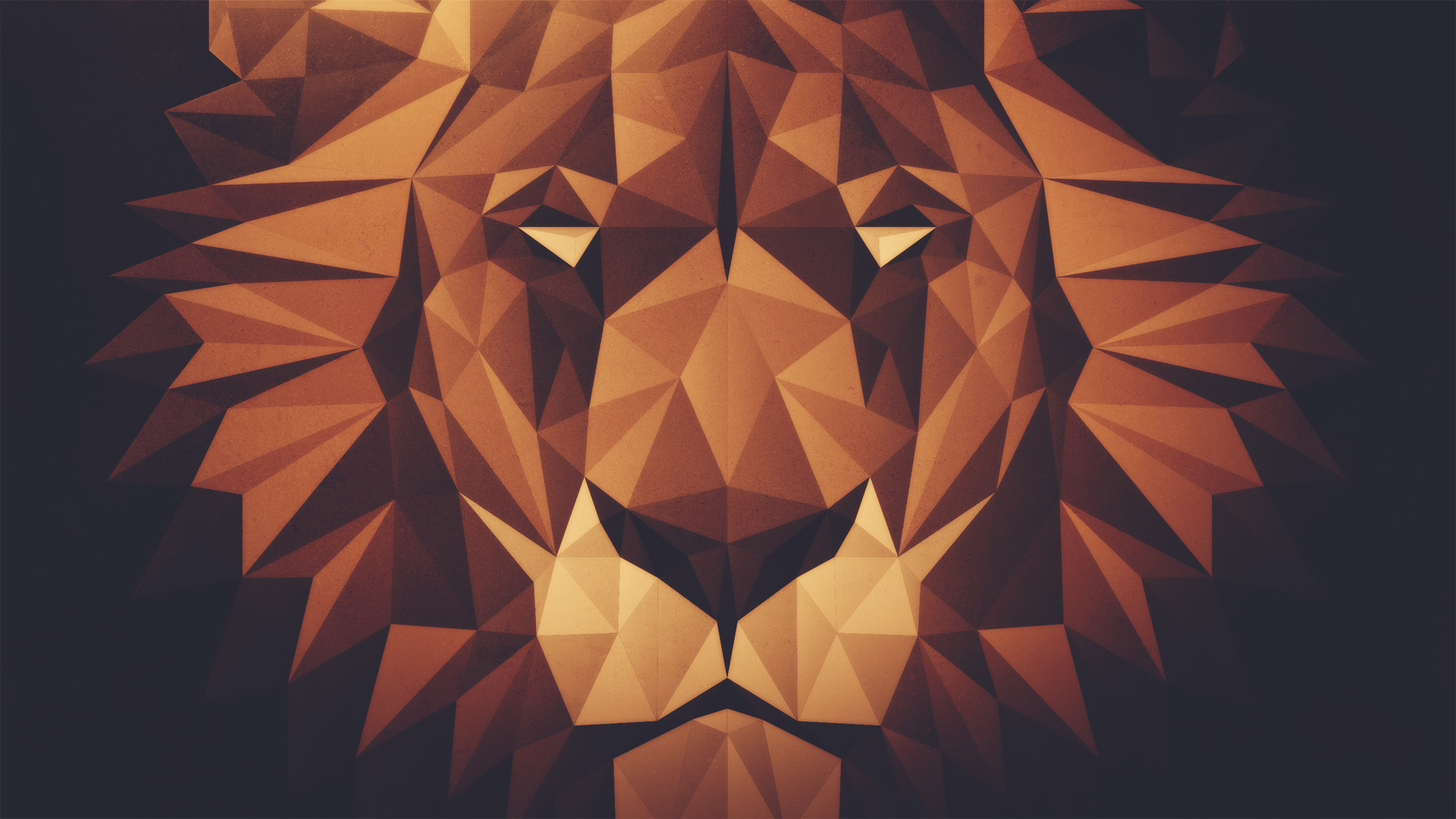 “The Most High is Ruler Over The Realm of Mankind”
a study of Daniel
download lesson at www.builtbyhim.com
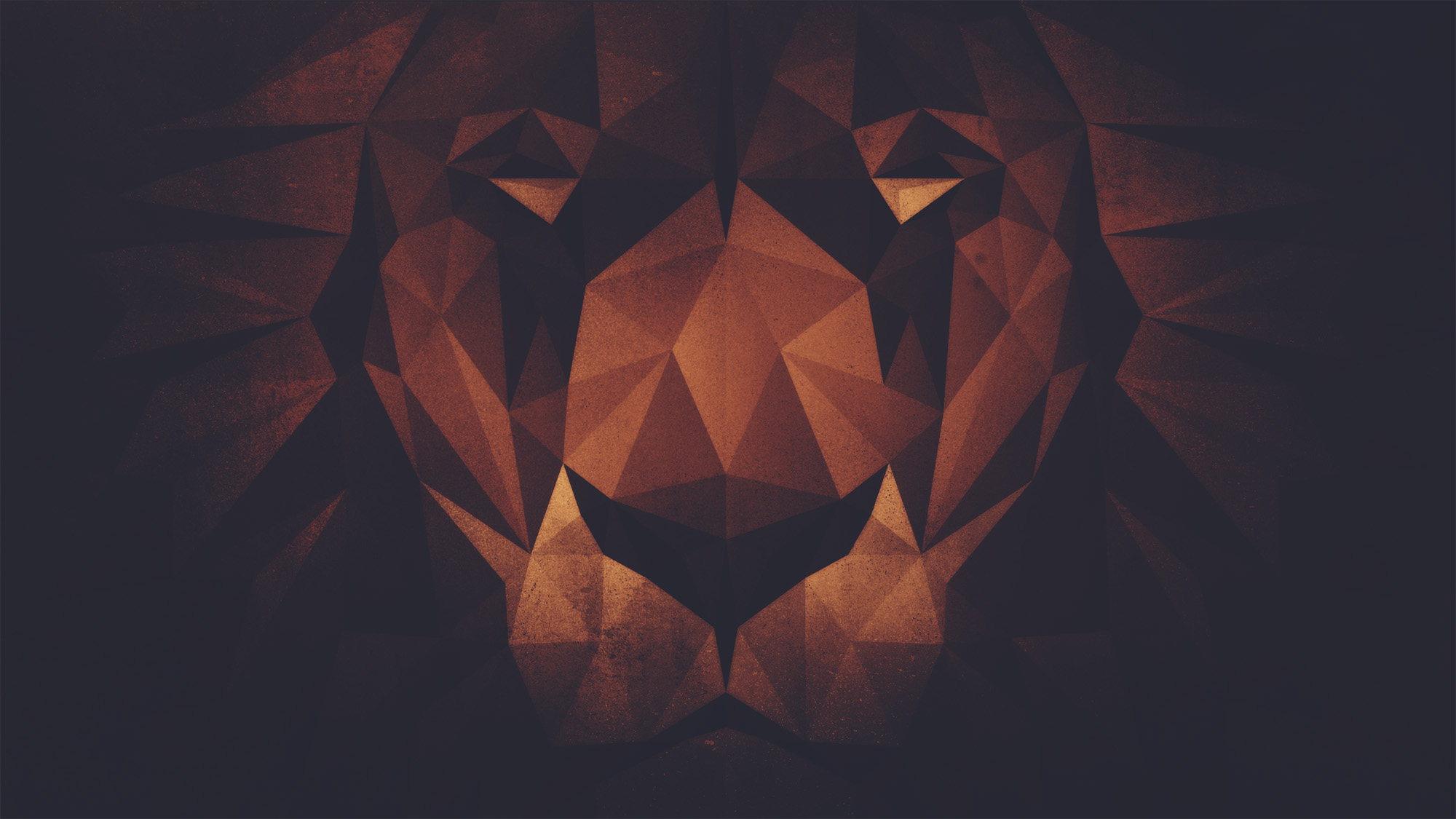 Why 70?
70 “weeks”?... 70 “sevens”
Sabbath = every 7 days (Exodus 31.13)
Sabbatical year = every 7 years (Leviticus 25.3-4)
Jubilee = every 7 sabbatical years (Leviticus 25.8ff)
“‘You, however, I will scatter among the nations and will draw out a sword after you, as your land becomes desolate and your cities become waste. ‘Then the land will enjoy its sabbaths all the days of the desolation, while you are in your enemies’ land; then the land will rest and enjoy its sabbaths.” 
(Leviticus 26:33–34, NASB95)
“…to fulfill the word of the Lord by the mouth of Jeremiah, until the land had enjoyed its sabbaths. All the days of its desolation it kept sabbath until seventy years were complete.”
2 Chronicles 36:21 (NASB95)
…in the first year of his reign, I, Daniel, observed in the books the number of the years which was revealed as the word of the Lord to Jeremiah the prophet for the completion of the desolations of Jerusalem, namely, seventy years.”
Daniel 9:2 (NASB95)
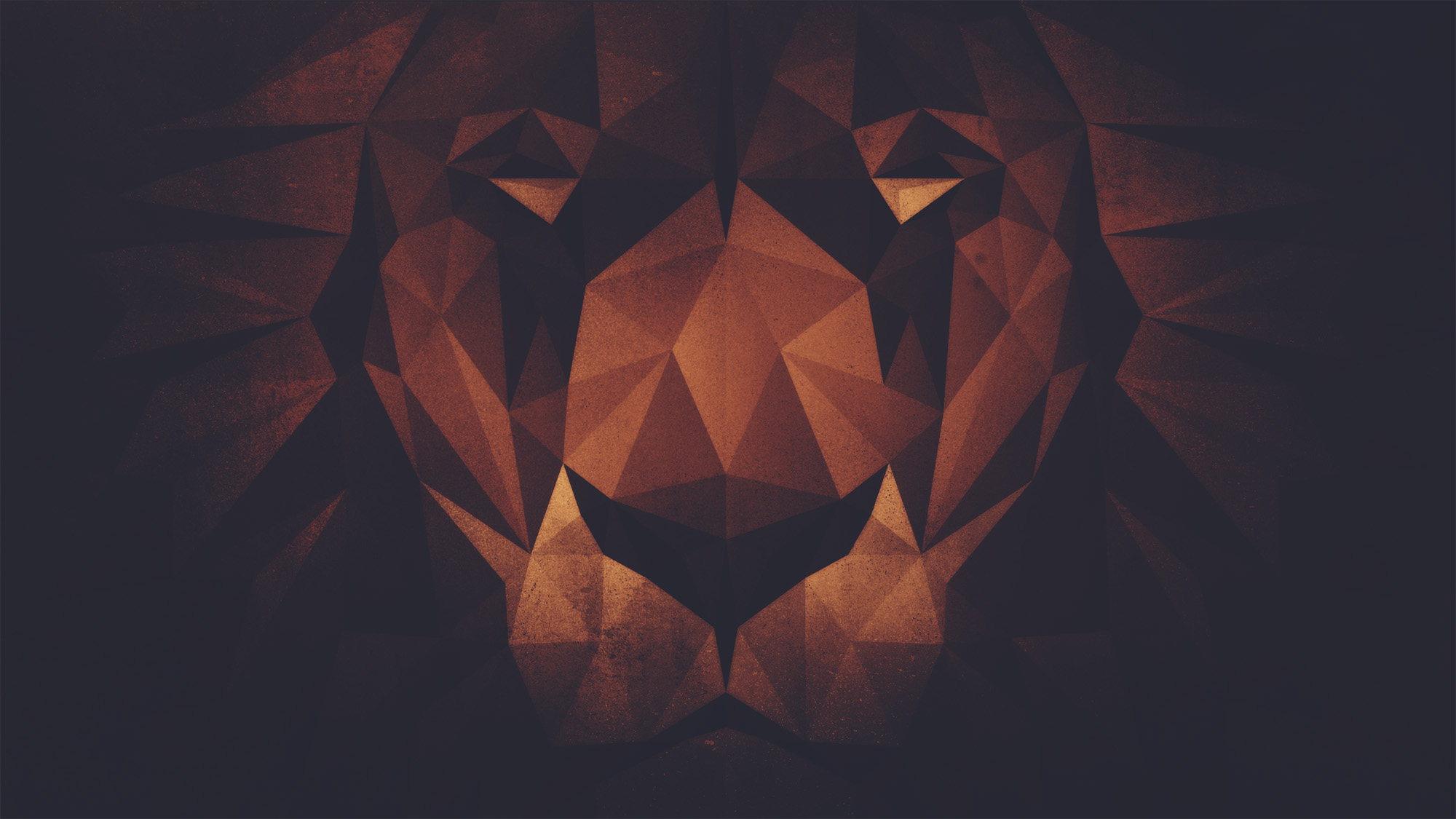 Why 70?
70 “weeks”?... 70 “sevens”
Sabbath = every 7 days (Exodus 31.13)
Sabbatical year = every 7 years (Leviticus 25.3-4)
Jubilee = every 7 sabbatical years (Leviticus 25.8ff)
70 sevens = 10 Jubilees (7x7x10)
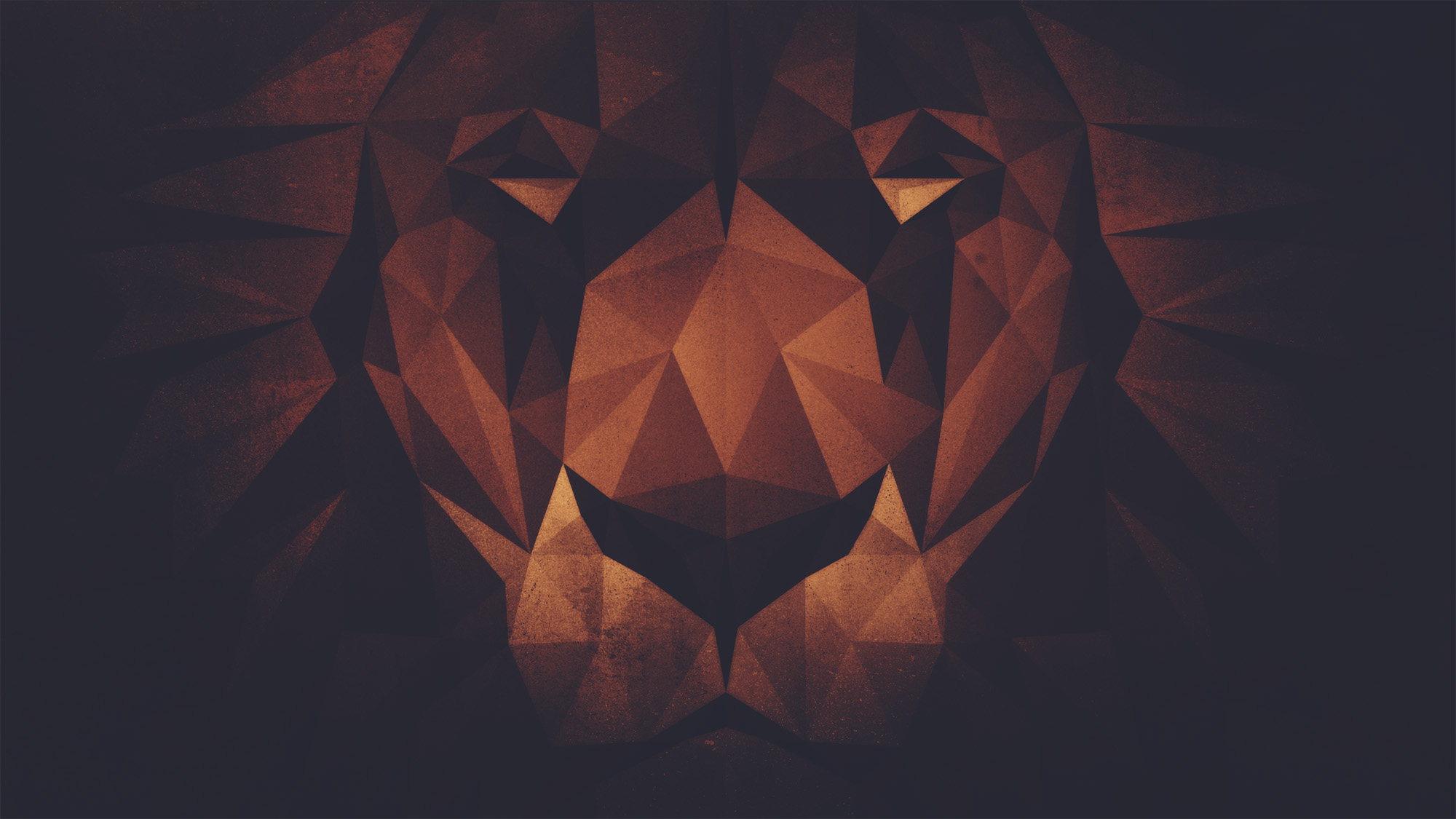 Jubilee
Sabbath commemorated rest (Exodus 20.11) and deliverance (Deuteronomy 5.15)
So did the sabbatical year (Deuteronomy 15.1-18)
Culminated in the year of Jubilee (Leviticus 25.10)
“You shall thus consecrate the fiftieth year and proclaim a release through the land to all its inhabitants. It shall be a jubilee for you, and each of you shall return to his own property, and each of you shall return to his family.”
Leviticus 25:10 (NASB95)
“Seventy weeks have been decreed for your people and your holy city, to finish the transgression, to make an end of sin, to make atonement for iniquity, to bring in everlasting righteousness, to seal up vision and prophecy and to anoint the most holy place.”
Daniel 9:24 (NASB95)
70 Sevens
7 Sevens
Jerusalem Rebuilt
62 Sevens
Coming of Messiah the Prince
Daniel 9:25 (NLT) 
25 Now listen and understand! Seven sets of seven plus sixty-two sets of seven will pass from the time the command is given to rebuild Jerusalem until a ruler—the Anointed One—comes. Jerusalem will be rebuilt with streets and strong defenses, despite the perilous times.
70 Sevens
7 Sevens
Jerusalem Rebuilt
62 Sevens
Coming of Messiah the Prince
1 Seven
Desolator Destroyed
Daniel 9:26–27 (NLT) 
26 “After this period of sixty-two sets of seven, the Anointed One will be killed, appearing to have accomplished nothing, and a ruler will arise whose armies will destroy the city and the Temple. The end will come with a flood, and war and its miseries are decreed from that time to the very end. 27 The ruler will make a treaty with the people for a period of one set of seven, but after half this time, he will put an end to the sacrifices and offerings. And as a climax to all his terrible deeds, he will set up a sacrilegious object that causes desecration, until the fate decreed for this defiler is finally poured out on him.”
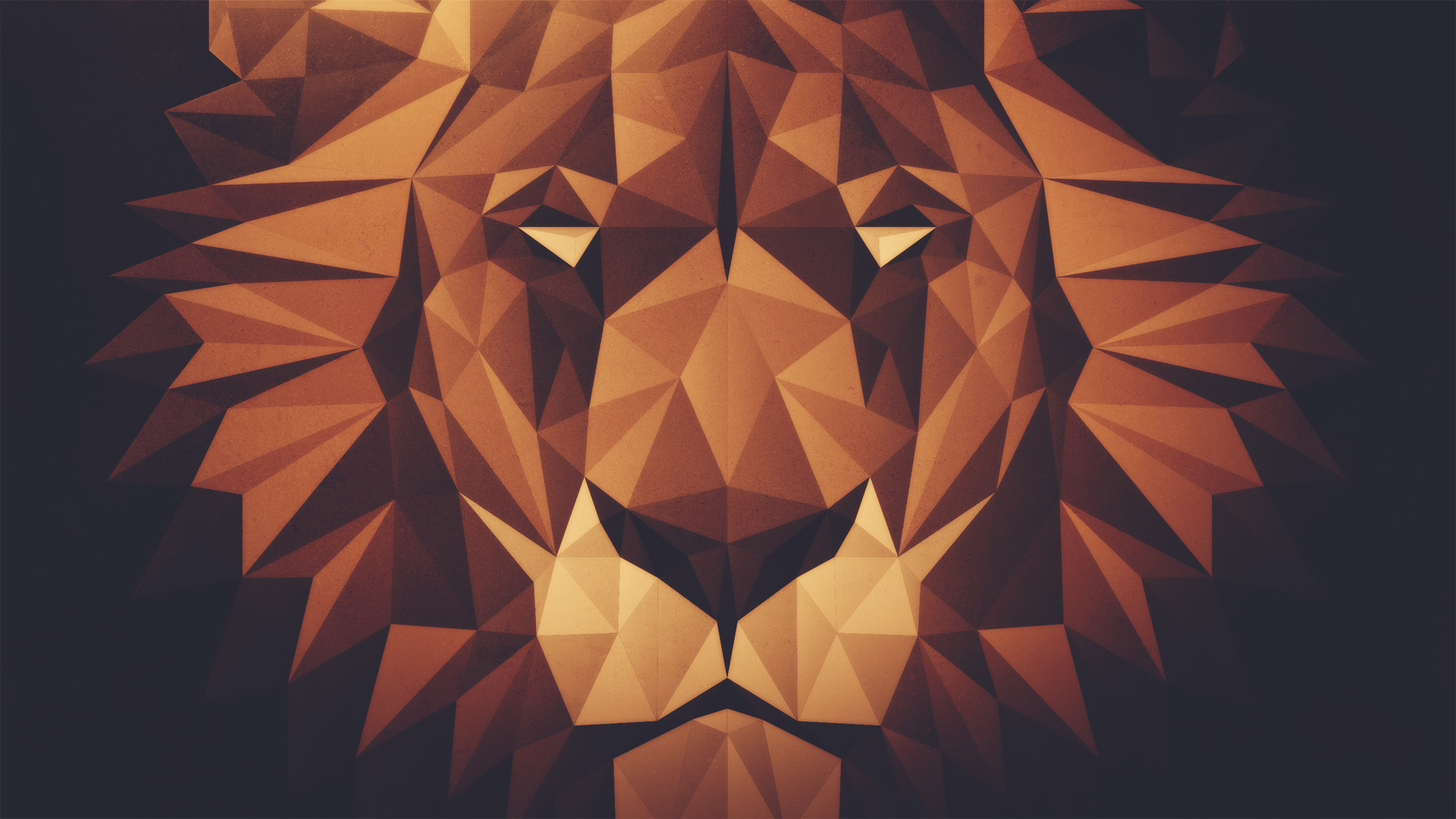 “The Most High is Ruler Over The Realm of Mankind”
a study of Daniel